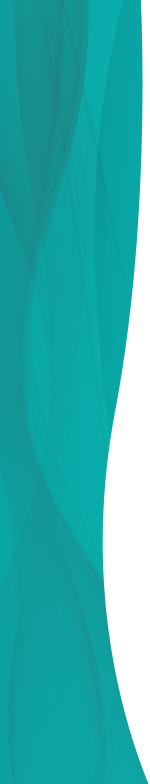 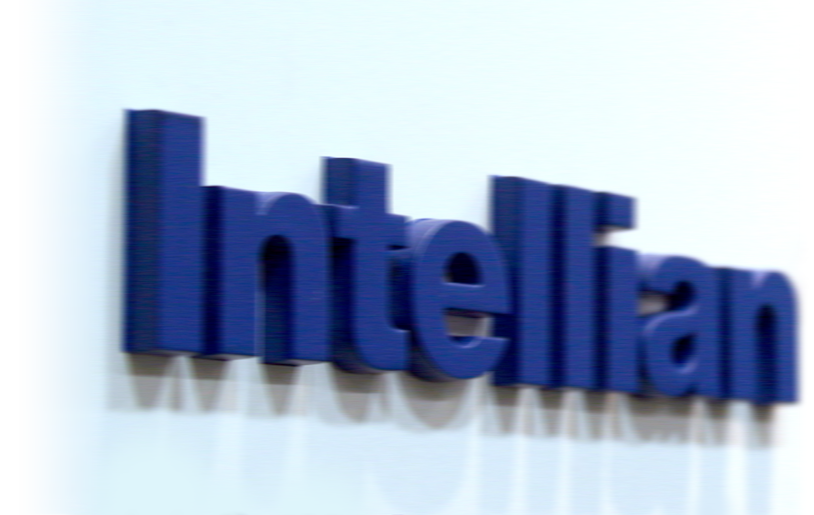 Experience the Innovation
Ku-band Maritime Global TVRO Antenna Systems
Product Overview
i9W
Oct 2010
Table of contents
Different LNB needs
Solution for global satellite TV services
Key features
Antenna unit
WorldView LNB Module
Global coverage
Configuration
Intellian 85cm TVRO products
Price & availability
Different LNB needs for different satellite services
Regardless of pay-per-view or free-to-view  services, the satellite TV programming signals may be broadcasted on the various frequency bands in either circular polarized or linear polarized form
Therefore, it has always been laborious one as crew needs to climb up to change satellite TV antenna’s LNB  manually every time depending on what satellite it is being received from.
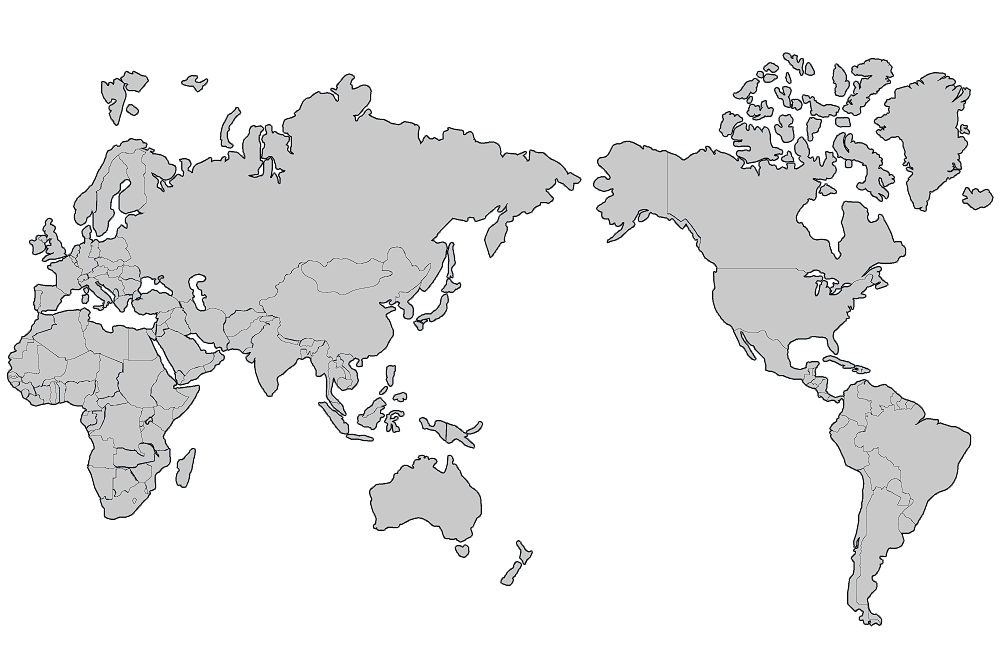 11.25 GHz 
R/L
9.75/ 10.6 GHz
H/V
11.25 GHz
R/L
10.678 GHz
R/L
10.75 GHz
R/L
10.5 GHz
R/L
11.3 GHz
H/V
9.75/ 10.6 GHz
V/H
10.7 GHz
H/V
Type of LNBs: Different  LO (Local Oscillator) frequencies and polarizations (R/L or H/V)
The only solution for global satellite TV receptions at sea
Intellian w-Series is the Intellian’s latest  groundbreaking innovation, which integrates a   2nd generation  WorldViewTM LNB module for global satellite TV receptions. 
Capable of receiving multi-band frequencies and multi-polarizations.
Seamlessly tune in any channels on any satellites to enjoy favorite DTH (Direct to Home) entertainment at sea, just like home.
Intellian’s  pre-programmed global satellite library automatically changes the required frequency and polarization without the inconvenience of LNB swap out anymore.
The only solution for Global Satellite TV Service is …
Intellian w-Series (i6W, i9W)
Key features
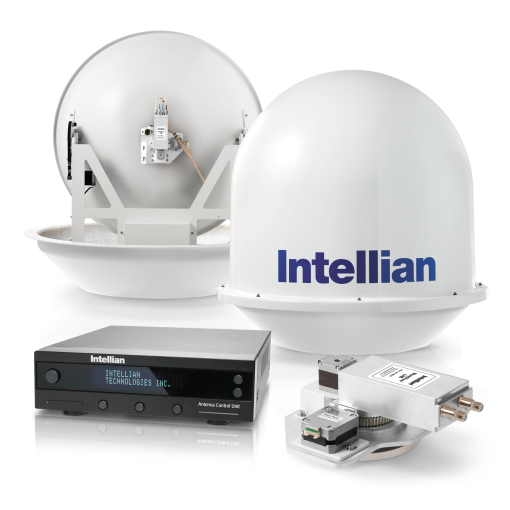 Intellian i9W
33.5” (85cm) dish diameter
Integrates Intellian’s in-house designed WorldView LNB module 
Incorporates multi (8) LO (Local Oscillator) frequencies                                                   and multi-polarizations (Linear/ Circular) for global satellite TV receptions
Required LNB LO frequency is automatically switched by the selected target satellite 
Offers a rock-solid and the highest stability of ±10 KHz  for signal receptions
Provides easy replacement of the LNB without changing any mechanical parts
Capable of receiving next generation DVB-S2 satellite TV services
Antenna unit
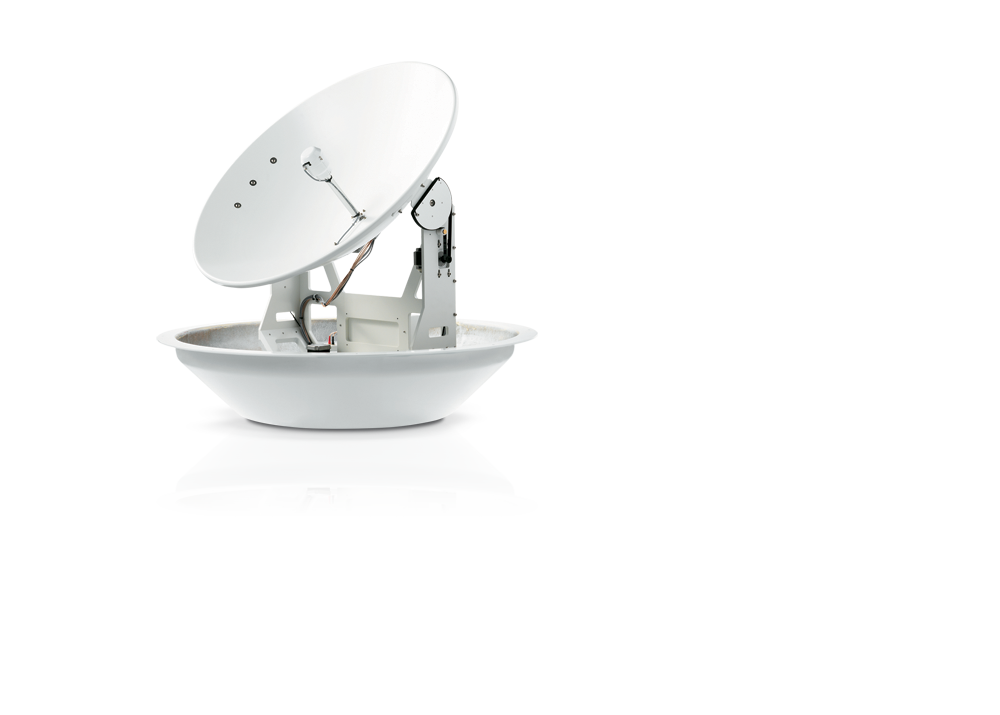 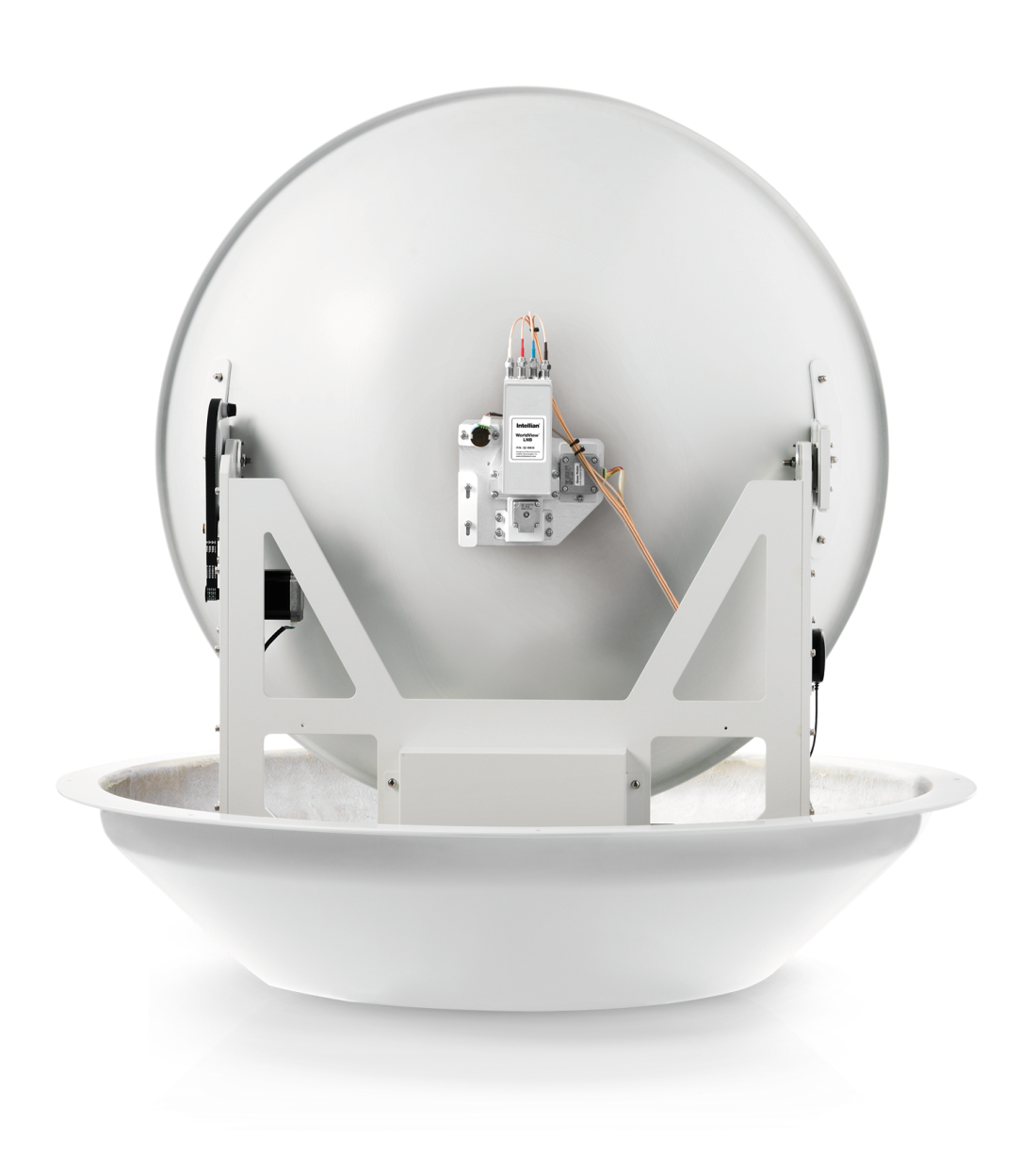 Main Reflector
Feed Horn
WorldView
LNB Module
Sub Reflector
Assembly
WorldView LNB Module
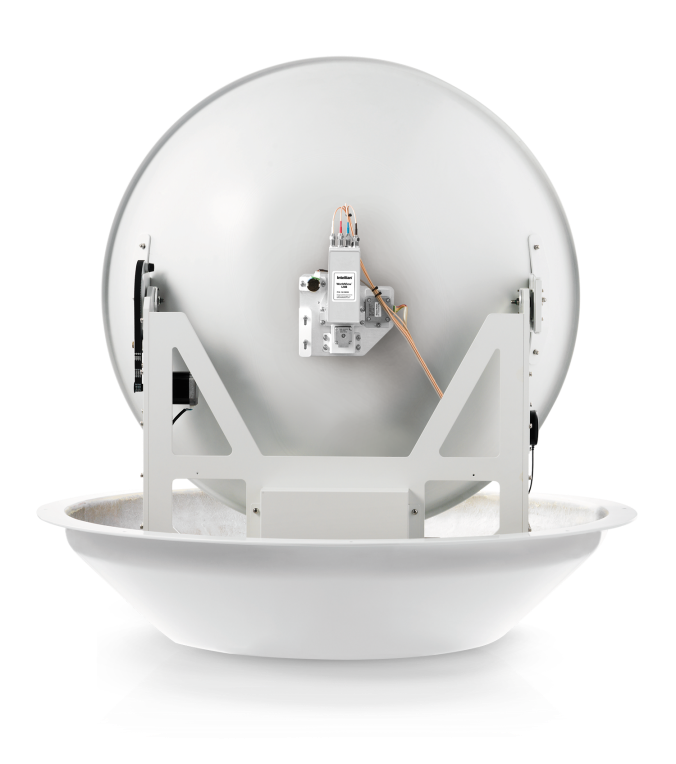 Skew Motor
4 RF ports
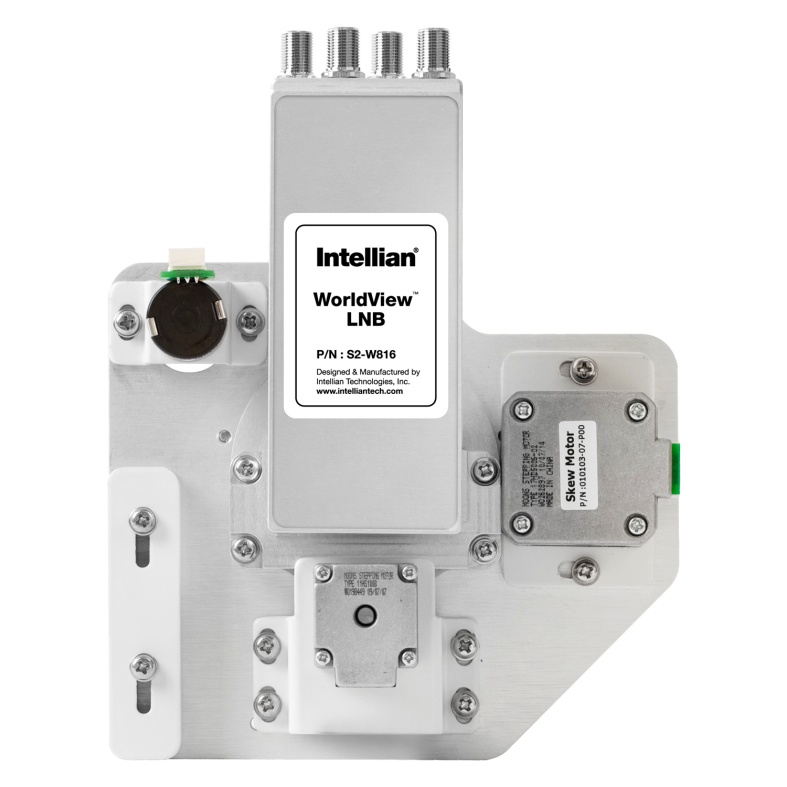 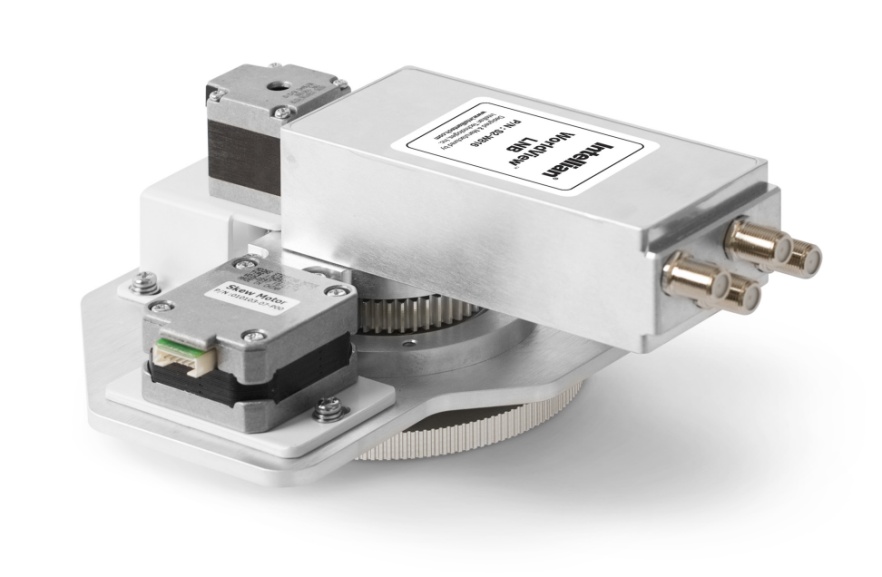 LNB frequencies
WorldView LNB Local Oscillator frequencies
Note)
- LNB LO frequencies are automatically changed according to target satellites
- LNB LO frequencies can be extended
 Polarization can be switched between circular and linear
 LNB stability: ±10 kHz (Except at Universal 9.75 GHz)
Global coverage
Global coverage of i9W
Multi (8) LO frequencies and multi-polarizations for global satellite TV receptions
Additional LO frequencies can be added
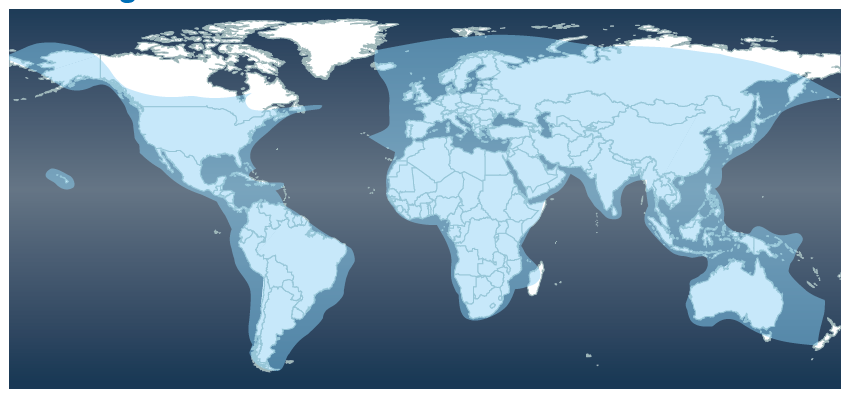 Dual-band configuration
Same configuration as i9P (Universal Quad LNB)
Only RF1 and RF2 coax cables deliver signals while the dual-band is adopted
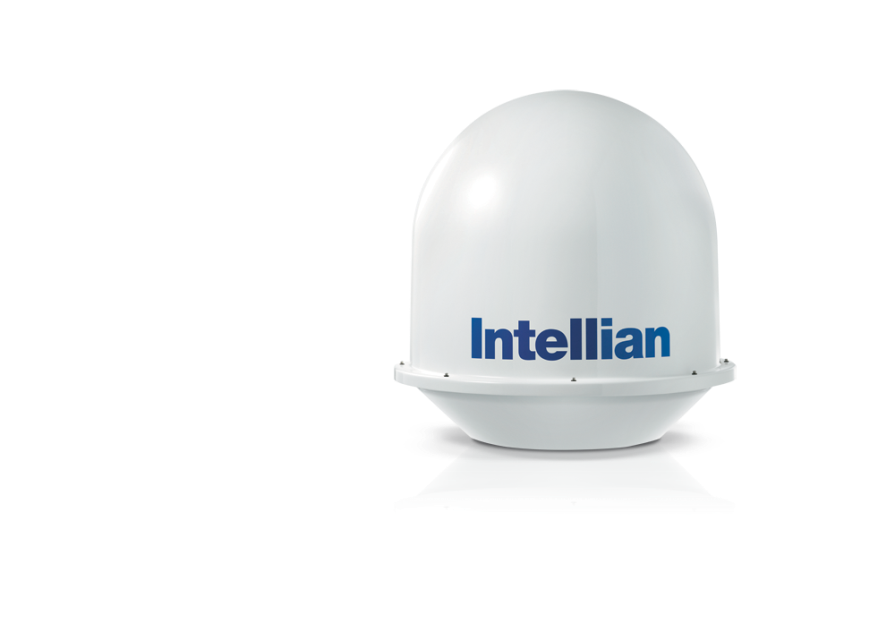 ACU
Receiver 1
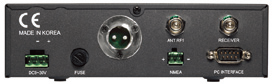 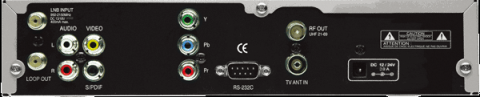 Receiver 2 (FTA)
Power
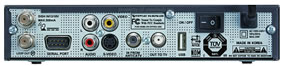 RF1
RF2 (Optional)
Quad-band configuration
Note) To connect multi-switch, RF1 and RF2 should be connected to Low Band
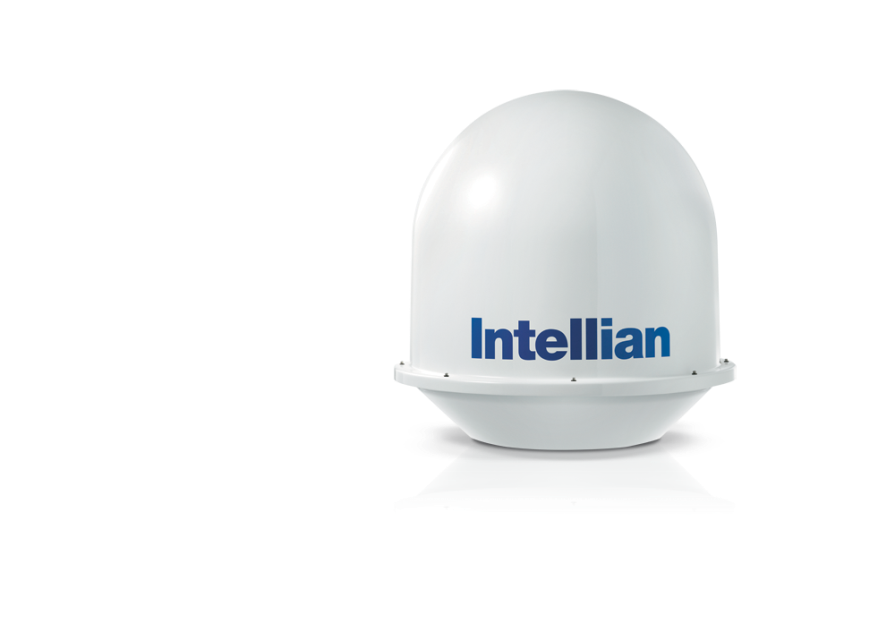 ACU
Receiver 1
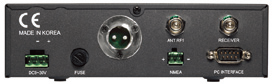 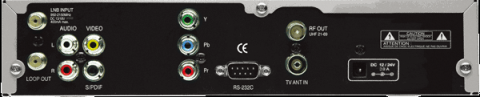 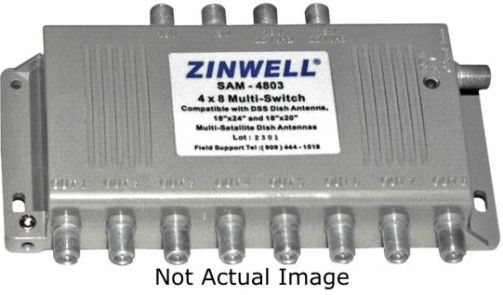 Power
HL
VL
VH
HH
RF1
RF2
Receiver 8
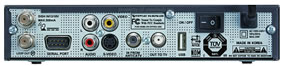 RF3
R3
R2
R7
R6
R5
R4
4x8 Multi-switch
RF4
Intellian 85cm satellite TV products
Price & availability
List Price
Availability and Terms & Conditions
Available shipping date:	January 2011
Shipping term: 		FOB Irvine
Warranty:			1 year factory labor and 2 year parts
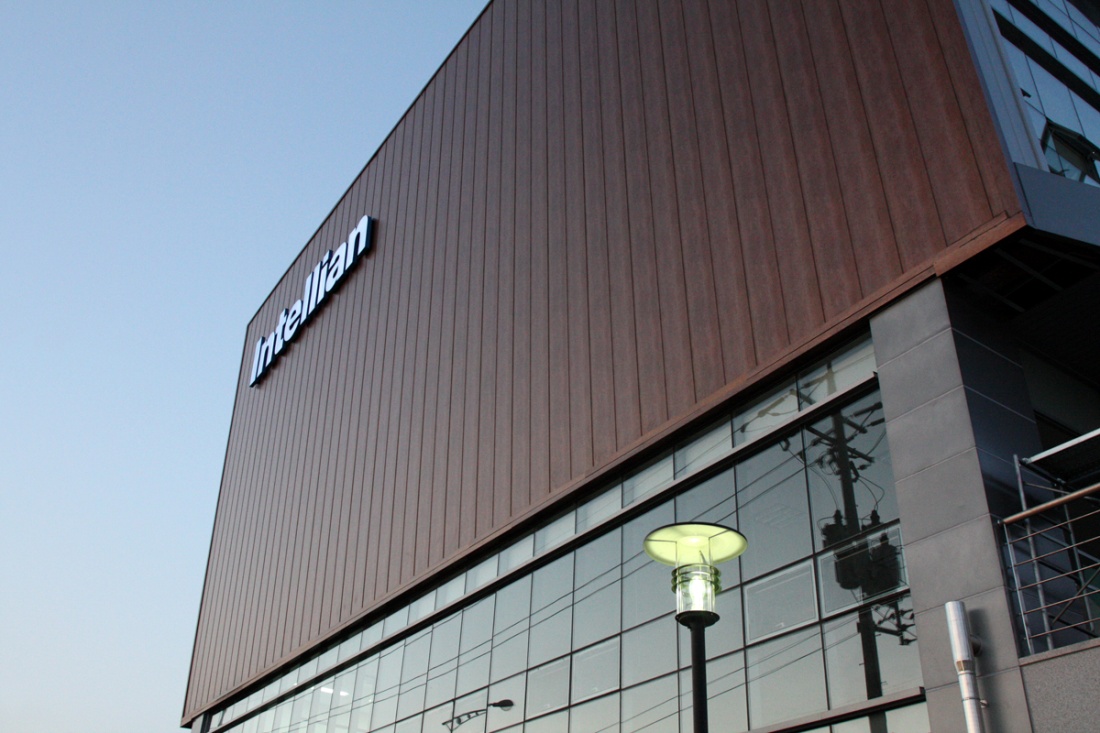 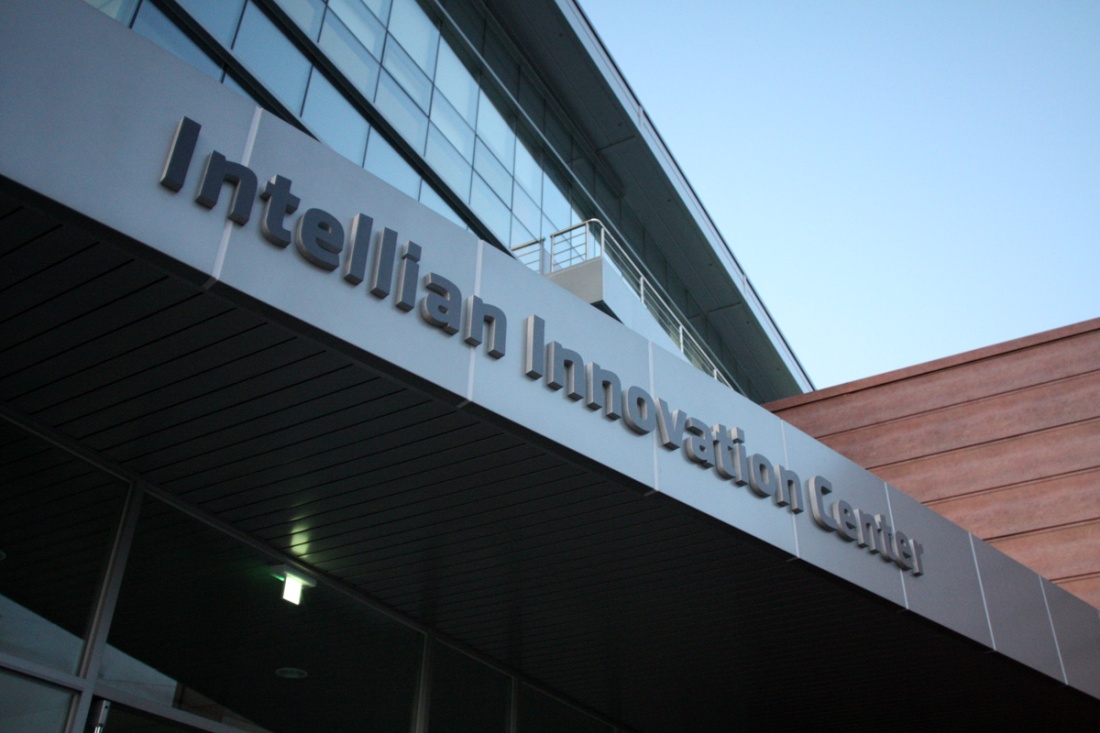 Go with Intellian
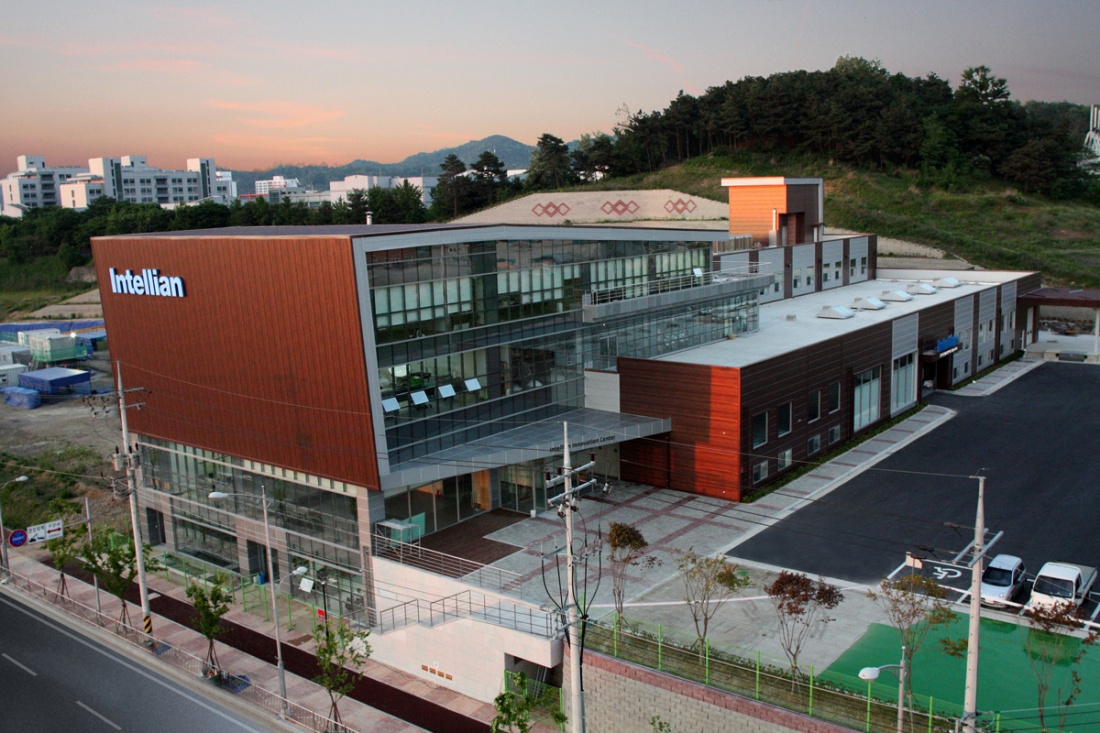 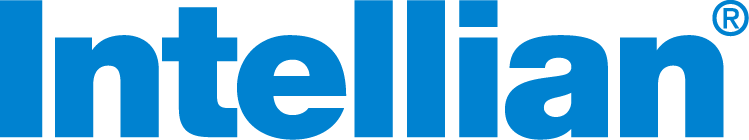 Sales Contact;

Sean Hartherley
VP Americas Sales

Office	949 916 4411
Toll Free	888 201 9223
e-mail  	sean.hartherley@intelliantech.com
© 2006 Intellian Technologies, Inc. All rights reserved.
This presentation is for informational purposes only. Intellian  makes no warranties, express or implied, in this summary.